Back to the Future:
How the Math of the Past Looked Better Than Today
Luke Walsh - Catawba Valley CC - North Carolina
lwalsh@cvcc.edu | @lukeselfwalker
http://shethinksifactorsexy.wordpress.com
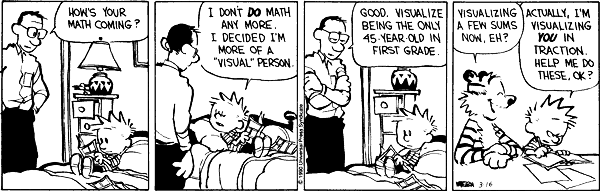 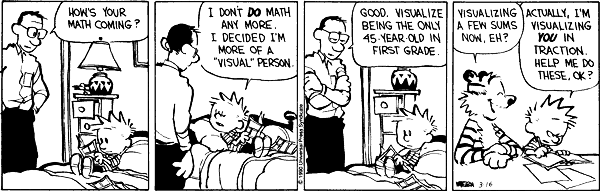 How often, from your lessons, do your students see mathematical art?
How often, from your lessons, do your students see the art of mathematics?
Mathematical Art
http://www.weareteachers.com/blogs/post/2014/10/14/9-creative-art-projects-that-will-make-your-students-love-math
http://www.weareteachers.com/images/default-source/blog-images/octopus-math.jpg?sfvrsn=0
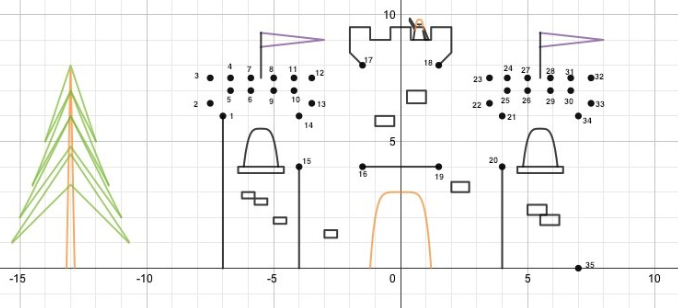 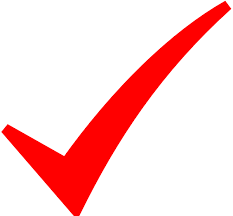 http://padlet.com/lwalsh/connectdot
http://www.weareteachers.com/images/default-source/default-album/m-m-arrays.jpg?sfvrsn=0
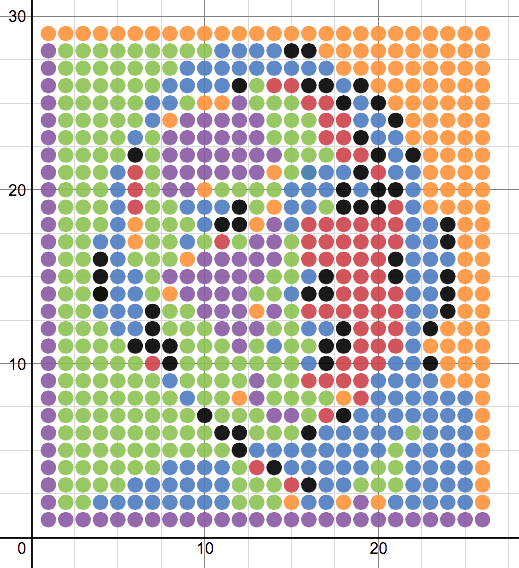 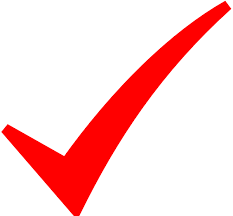 https://www.desmos.com/calculator/g1ty27ovzk
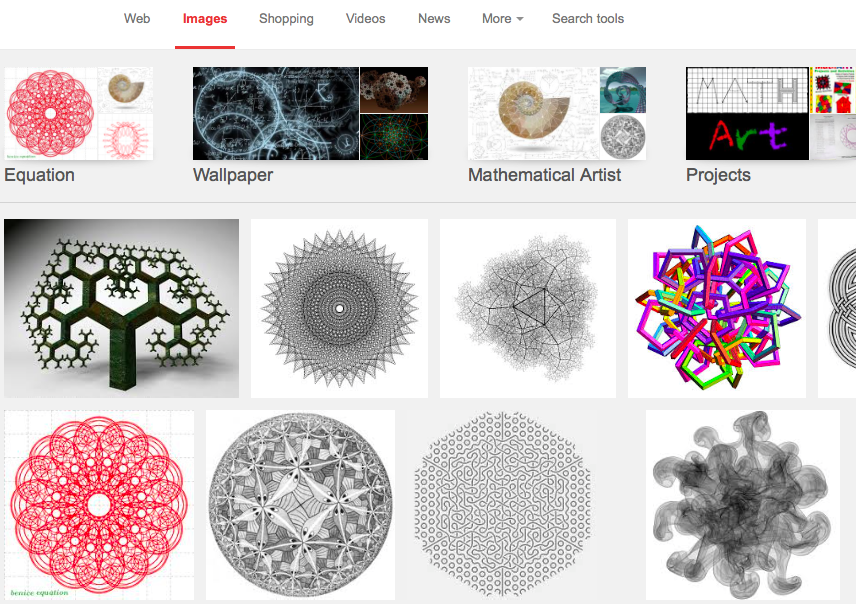 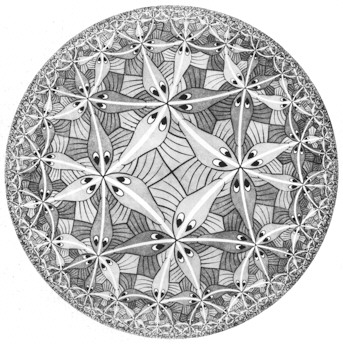 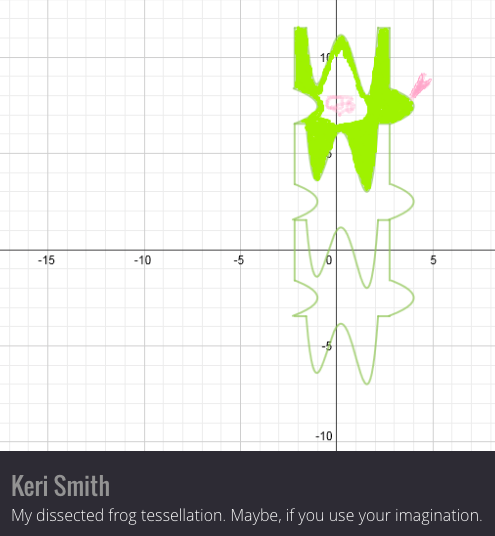 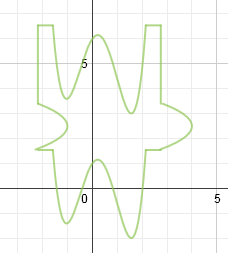 “My dissected frog tessellation. Maybe, if use your imagination.”
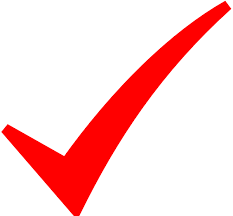 http://padlet.com/lwalsh/vzlplg5w4o/wish/7237516
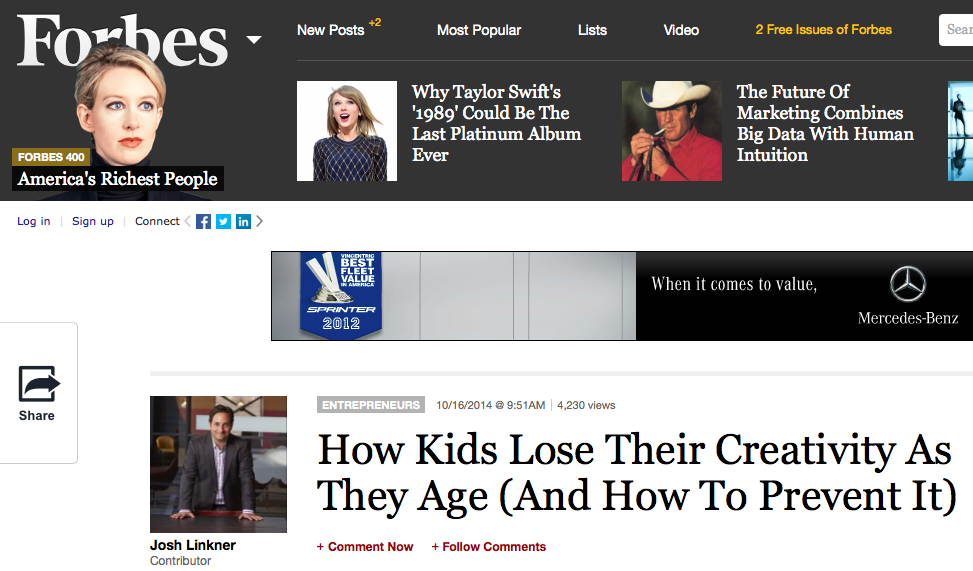 http://www.forbes.com/sites/joshlinkner/2014/10/16/how-kids-lose-their-creativity-as-they-age-and-how-to-prevent-it/
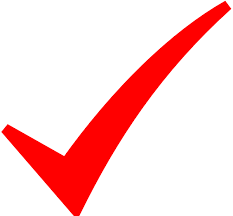 http://www.forbes.com/sites/joshlinkner/2014/10/16/how-kids-lose-their-creativity-as-they-age-and-how-to-prevent-it/
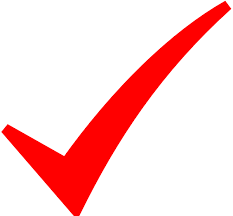 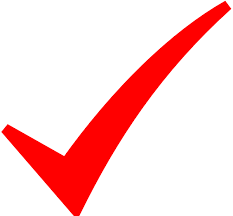 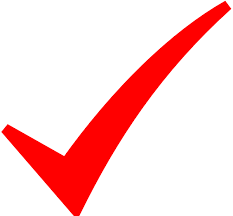 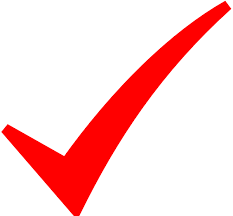 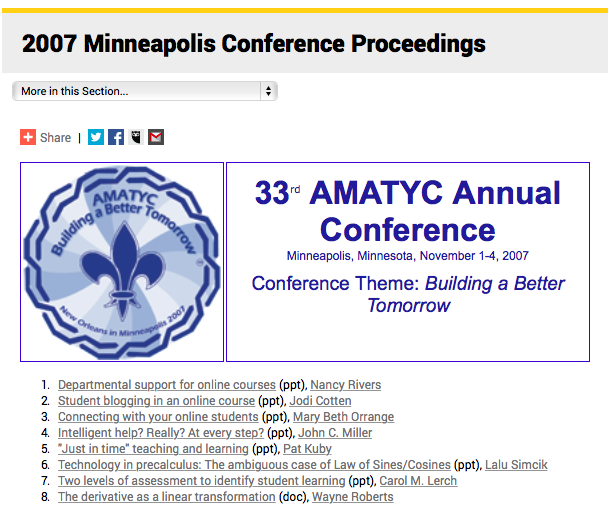 https://amatyc.site-ym.com/?page=2007ConfProceedings
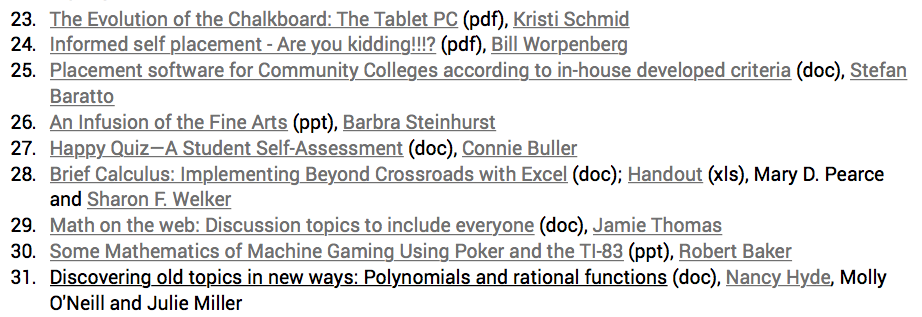 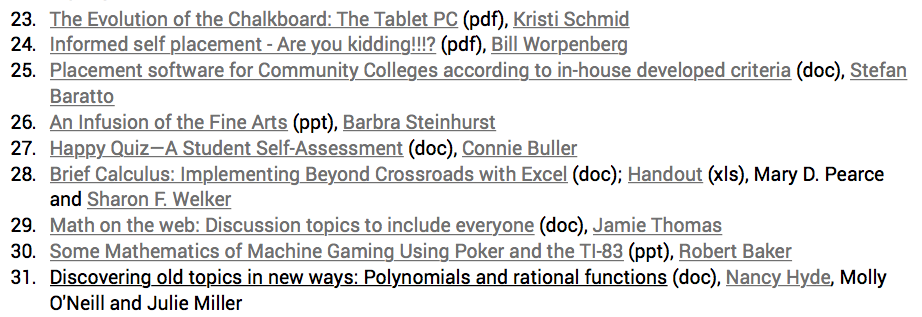 Riemann Sums in Excel - 2007
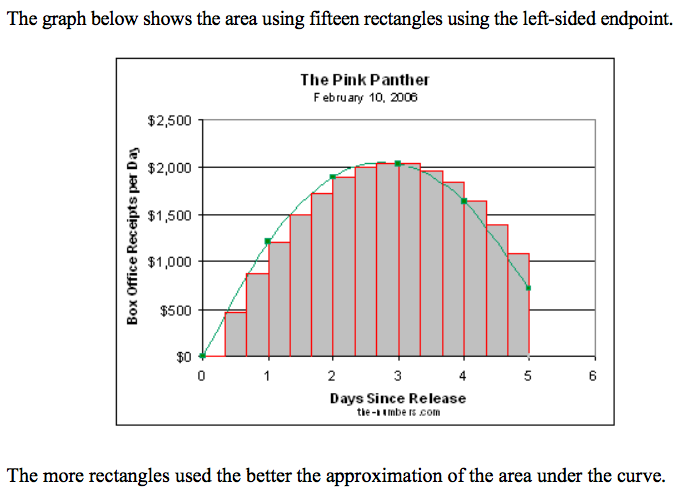 Mary Pearce and Sharon Welker - Wake Tech Community College
Long Beach, CA...1996!
Where do you want to go ColoMATYC Marty?
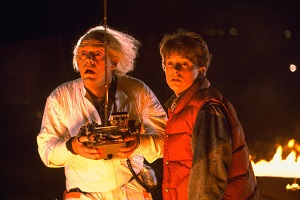 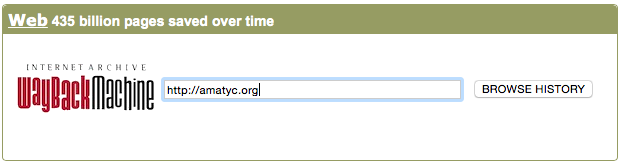 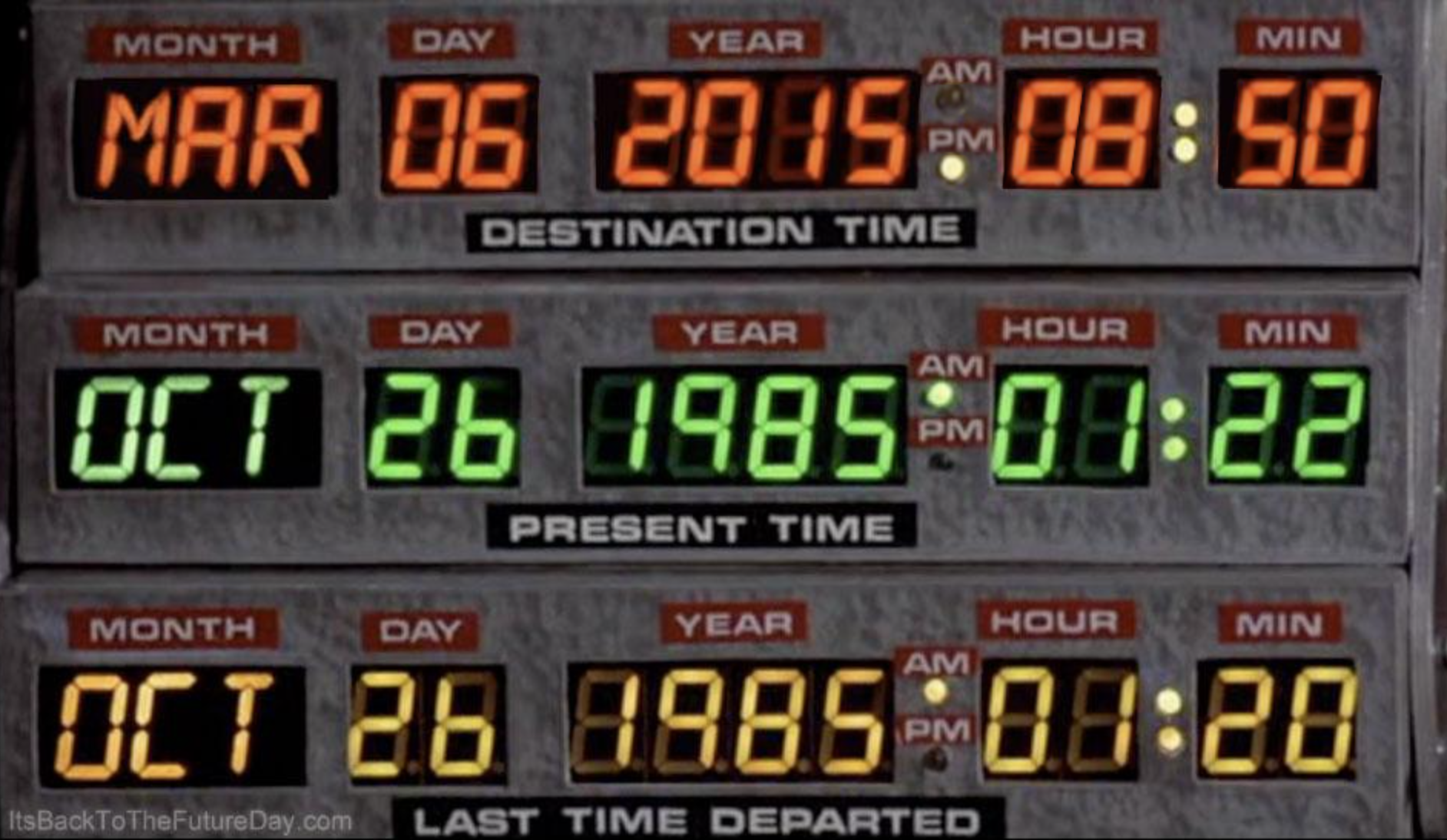 August 2011
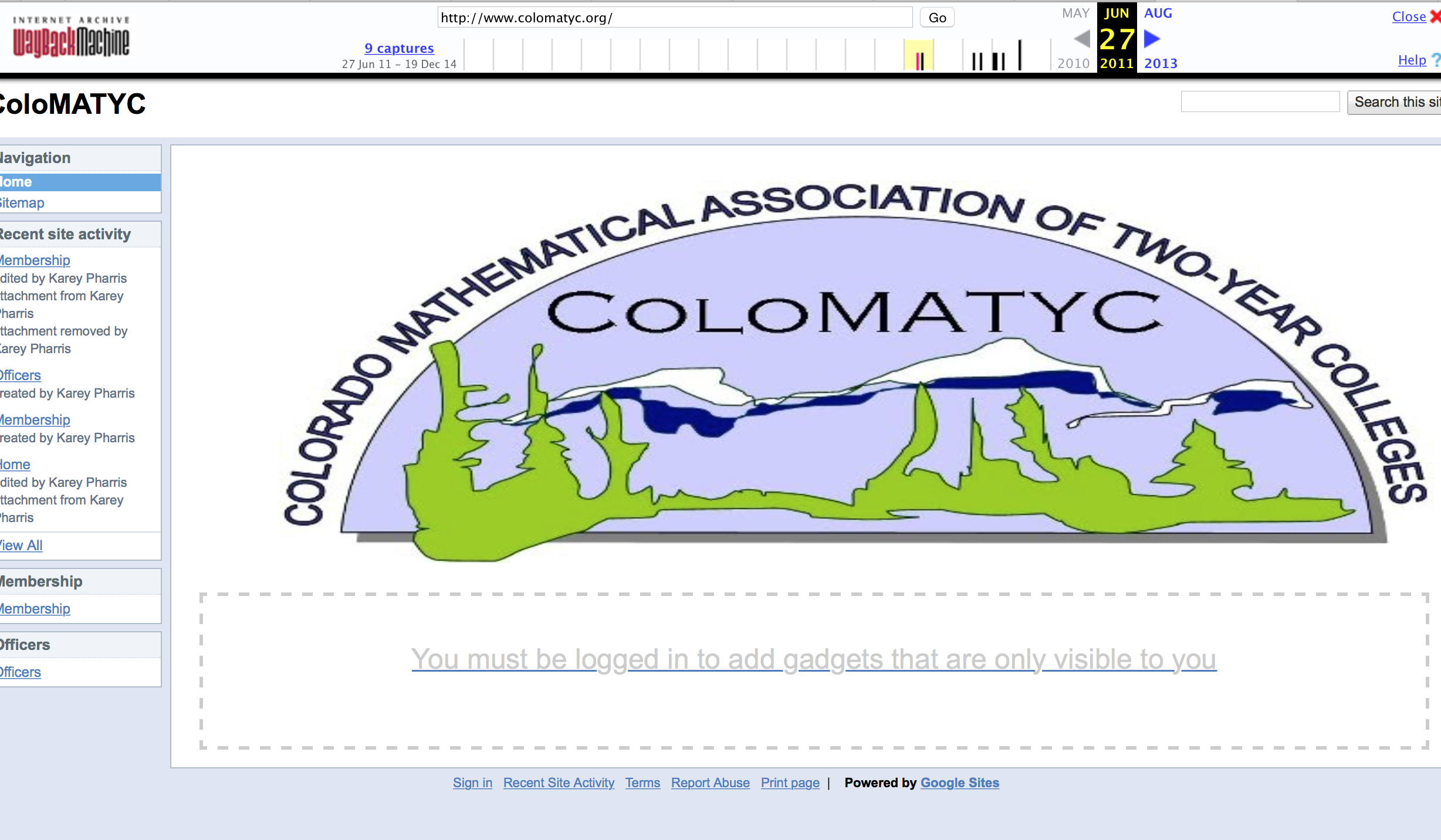 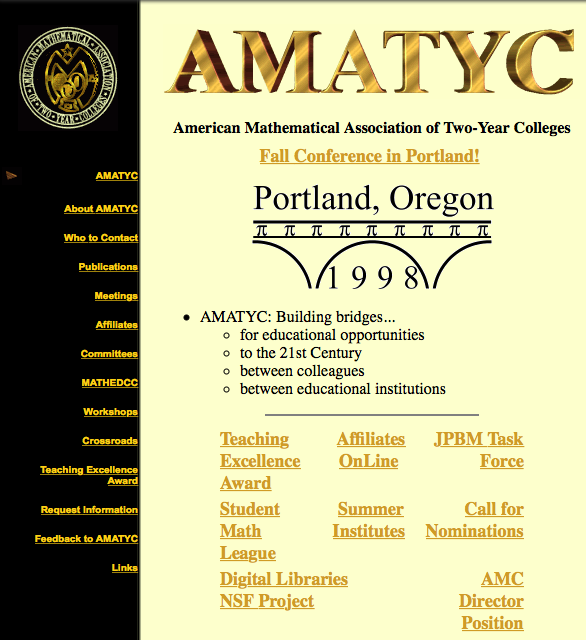 https://web.archive.org/web/19980506050624/http://www.amatyc.org/
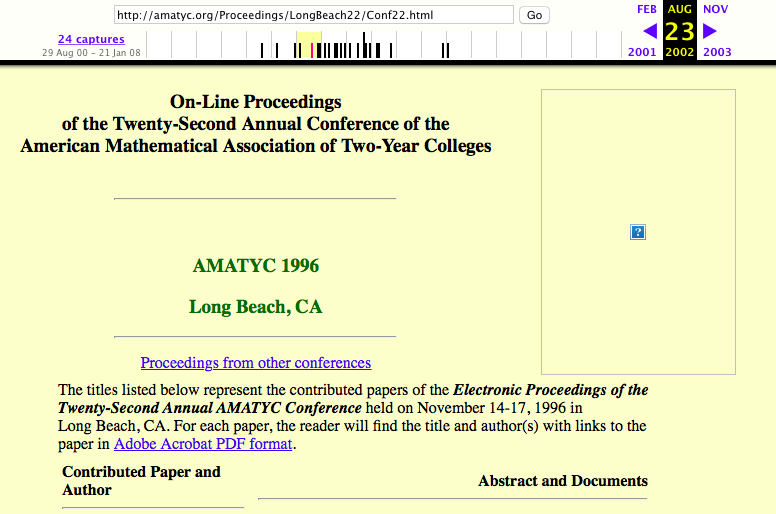 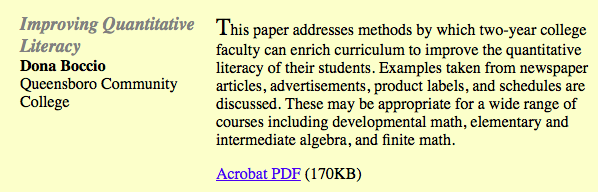 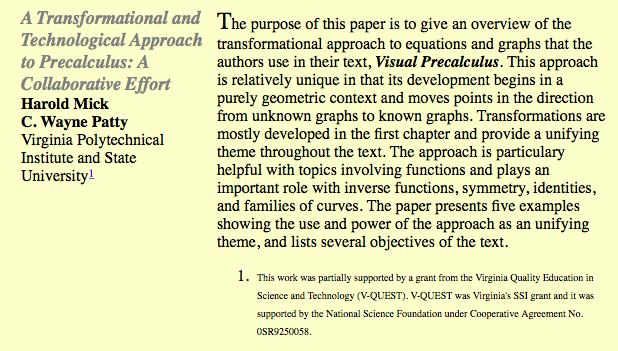 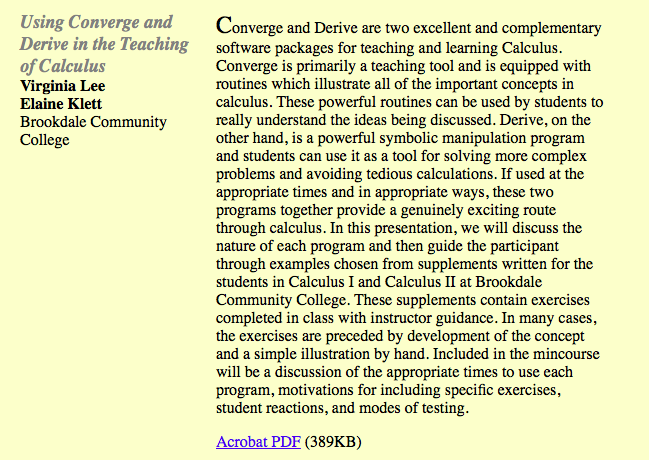 “....which illustrate all of the important concepts in calculus.”
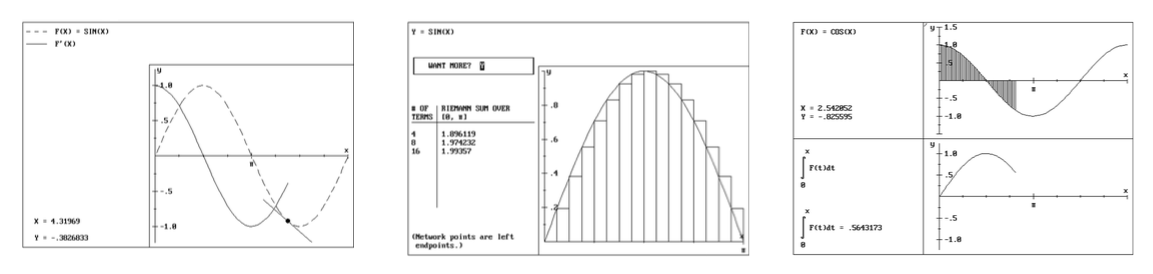 Art of Mathematics from the 90’s
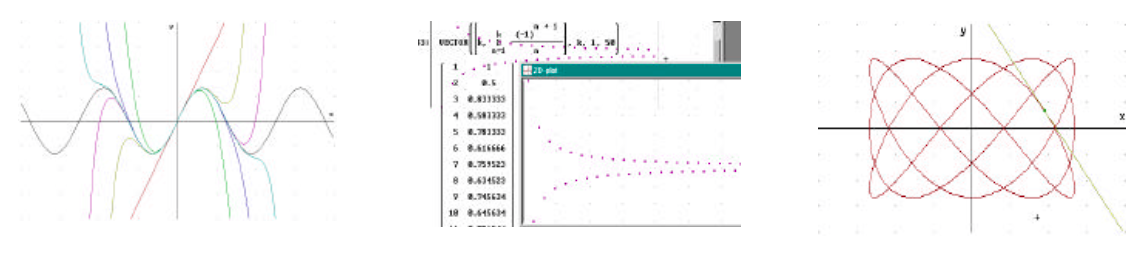 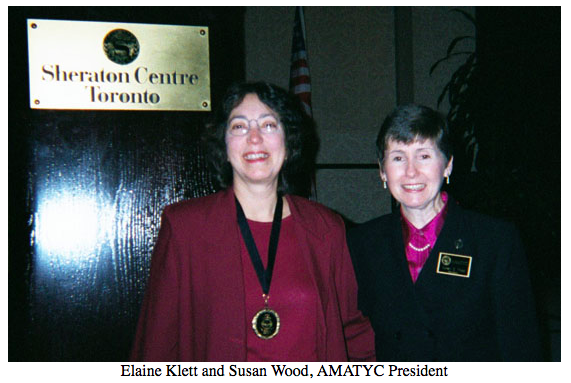 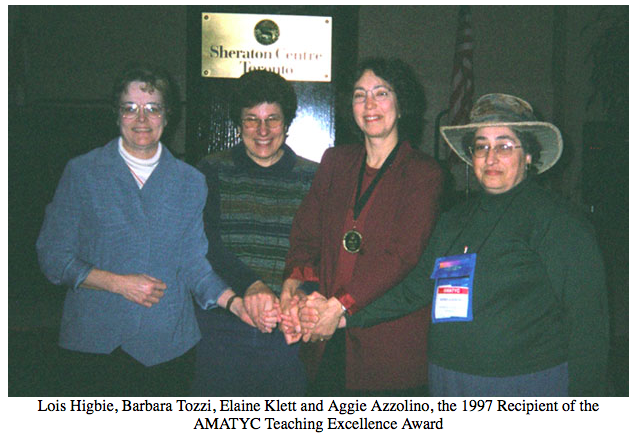 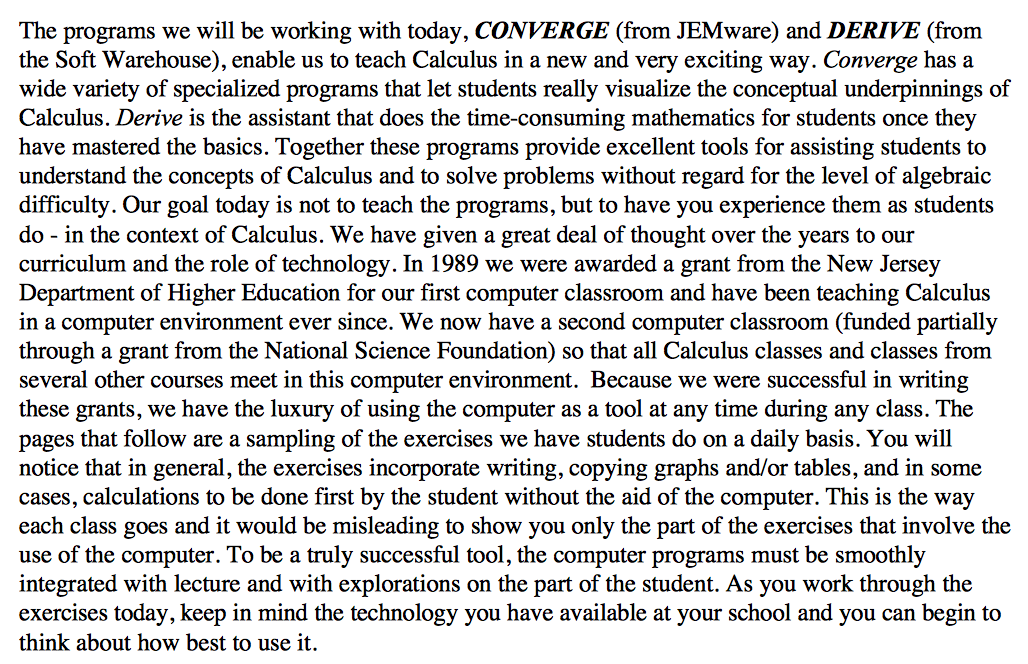 “In 1989 we were awarded a grant from the New Jersey Department of Higher Education for our first computer classroom and have been teaching Calculus in a computer environment ever since.”
https://web.archive.org/web/20050312032331/http://www.amatyc.org/Proceedings/LongBeach22/Lee.pdf
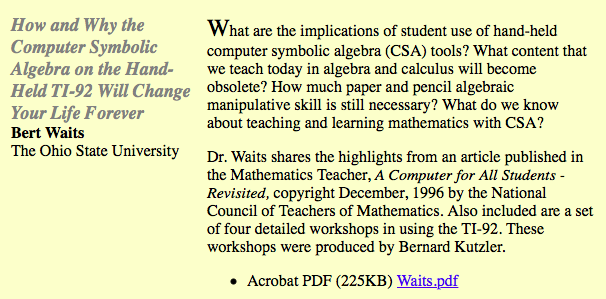 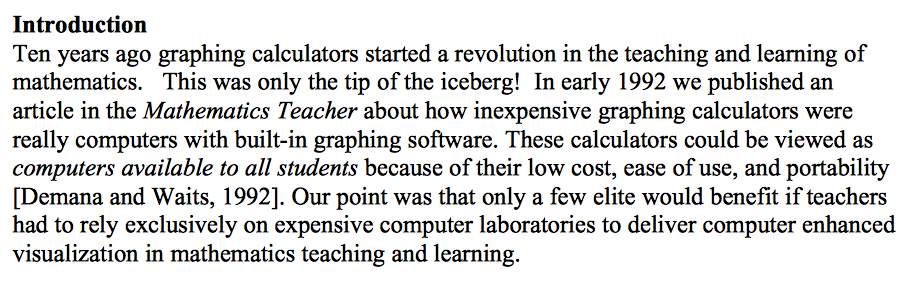 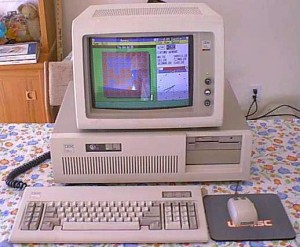 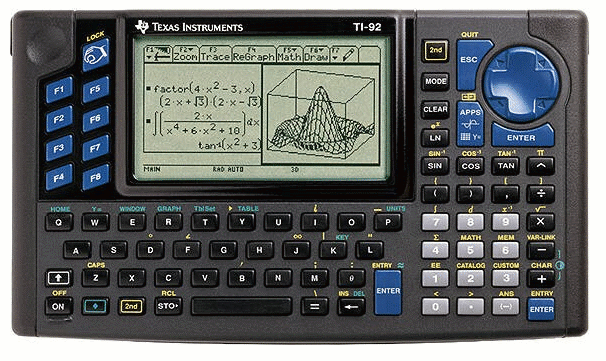 http://www.rentcafe.com/blog/apartmentliving/dorm-life-has-changed-since-1992/
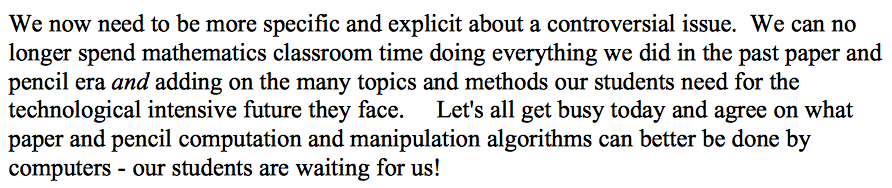 20 years later - those student’s children are waiting for us?
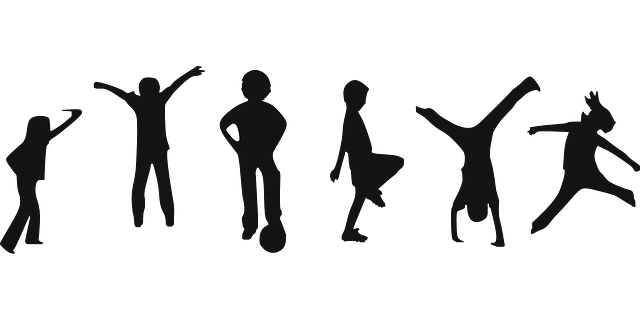 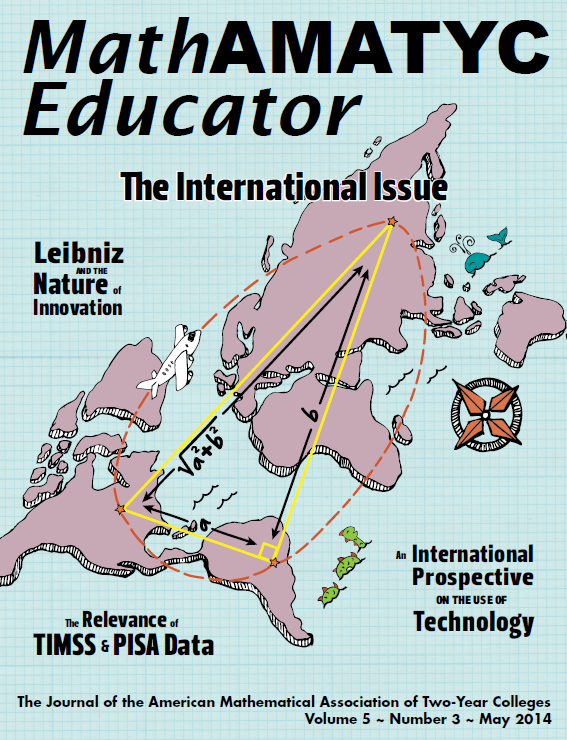 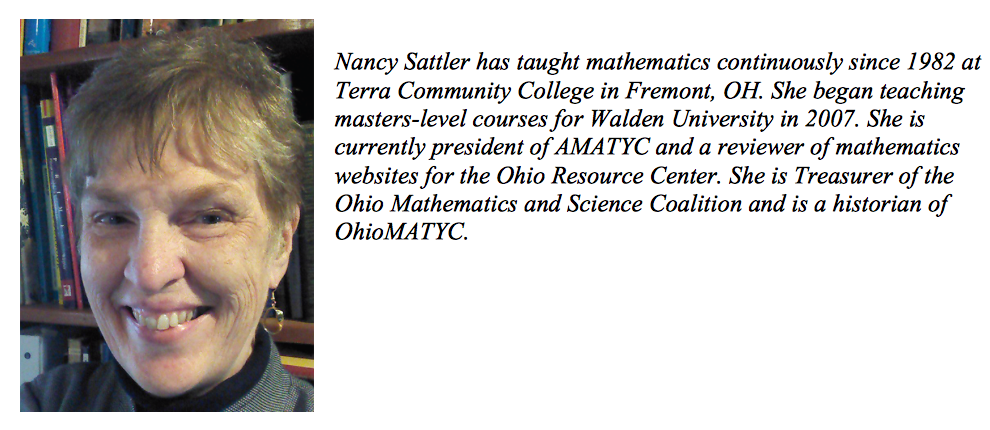 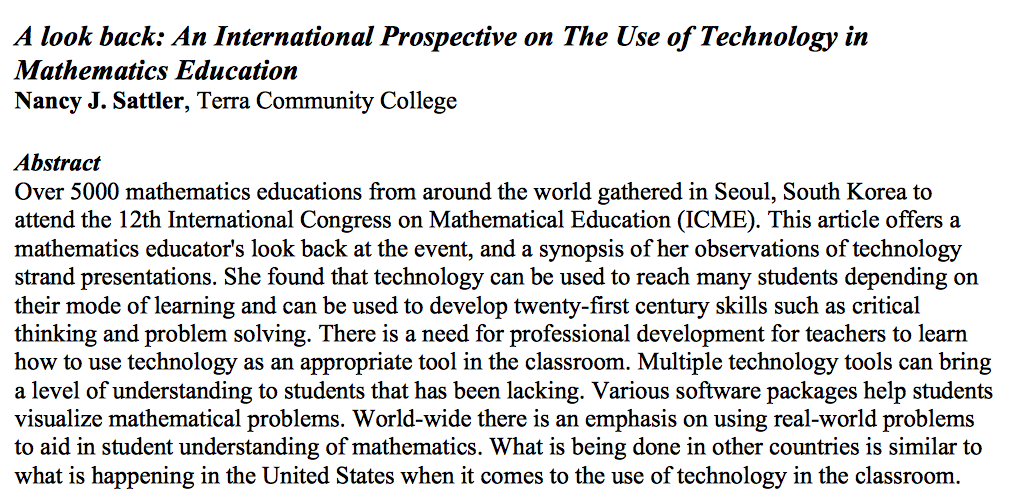 “Multiple technology tools can bring a level of understanding to students that has been lacking. Various software packages help students visualize mathematical problems.”
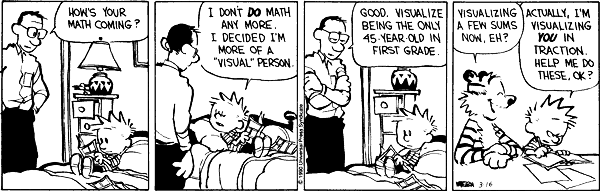 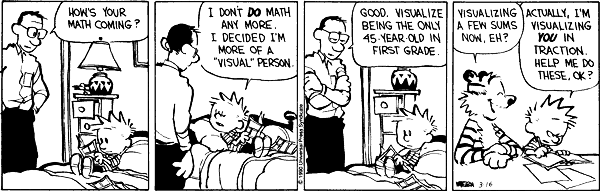 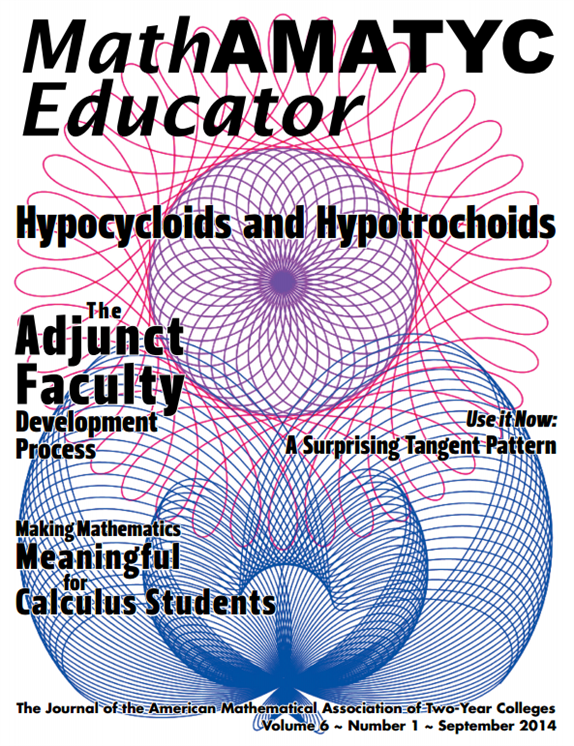 Art of Mathematics?
Mathematical Art?
http://nathanfriend.com/inspirograph/
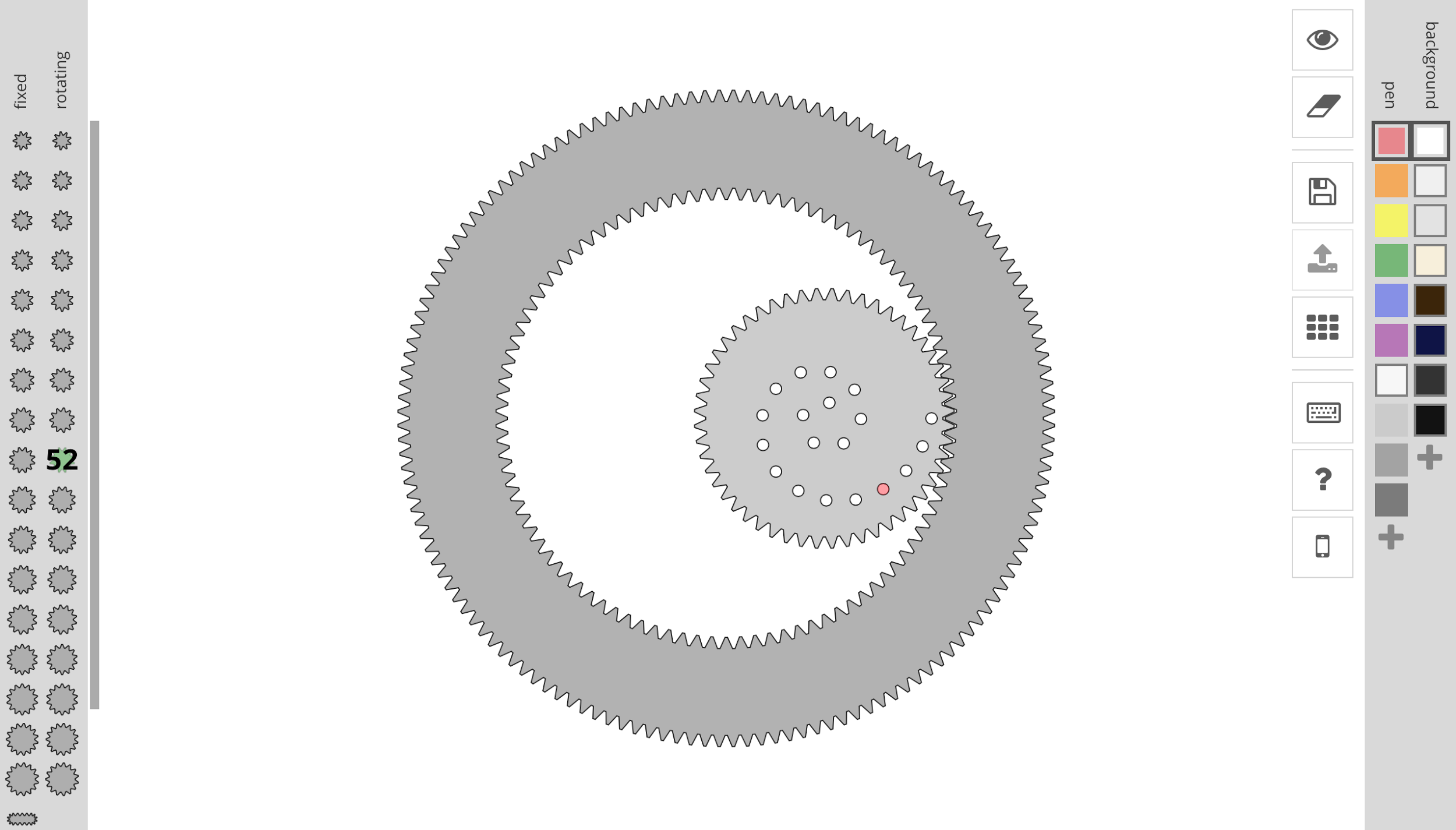 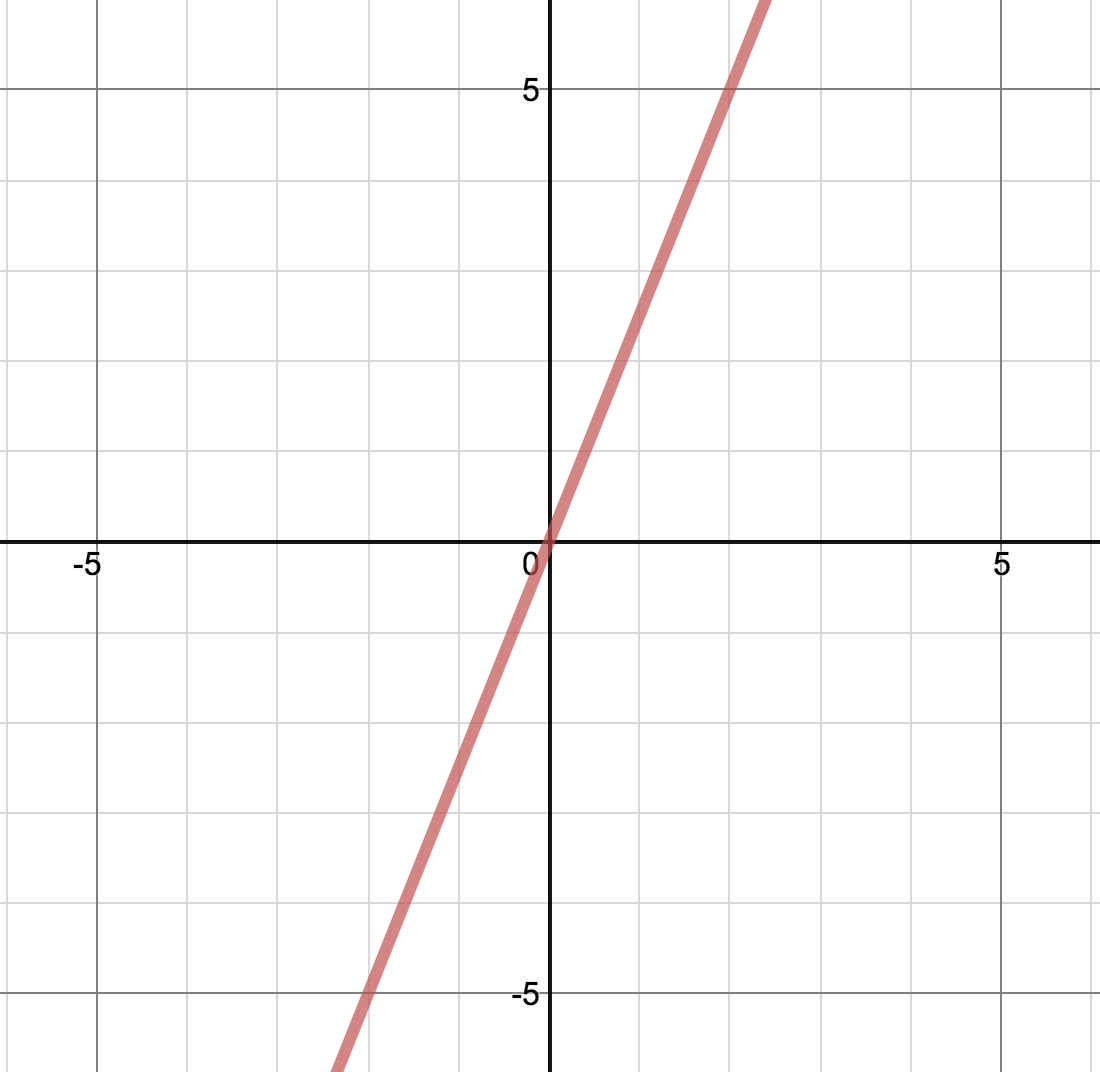 Art of linear equations?
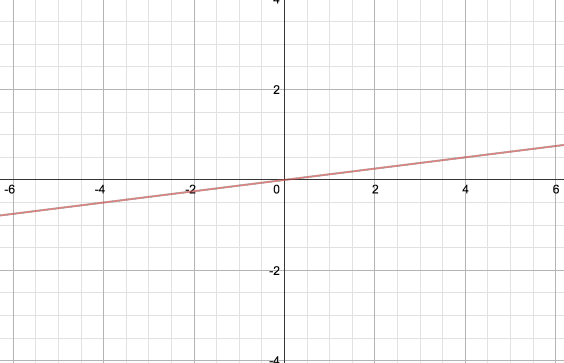 More visual?
Art of mathematics?
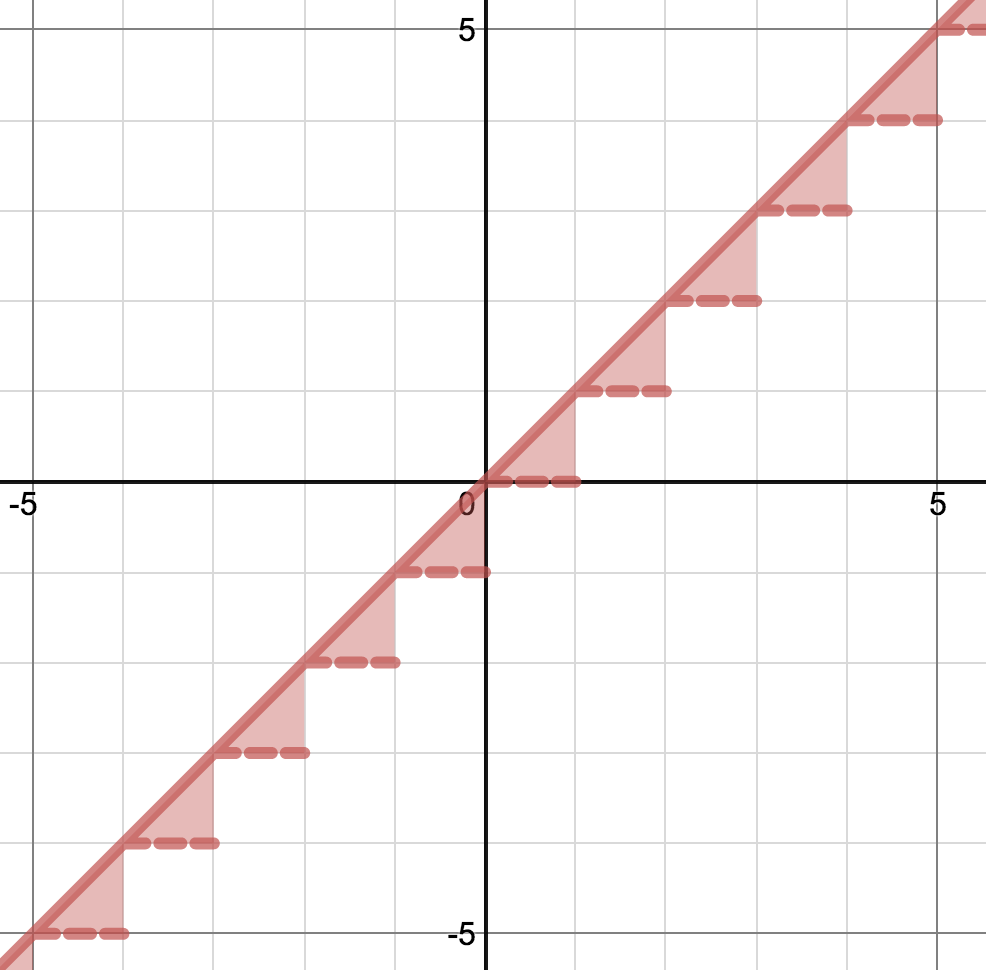 More visual?
But why?
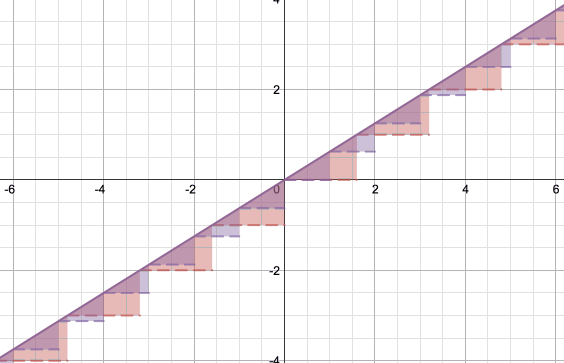 Just a fancy show of a linear equation?
A visual to help students learn?
https://www.desmos.com/calculator/msp7rqw0xk
WOW!
Ooooo!
Ahhhh!
Cool!
What will students learn from this art?
Art of Mathematics
The writing is not on the wall...
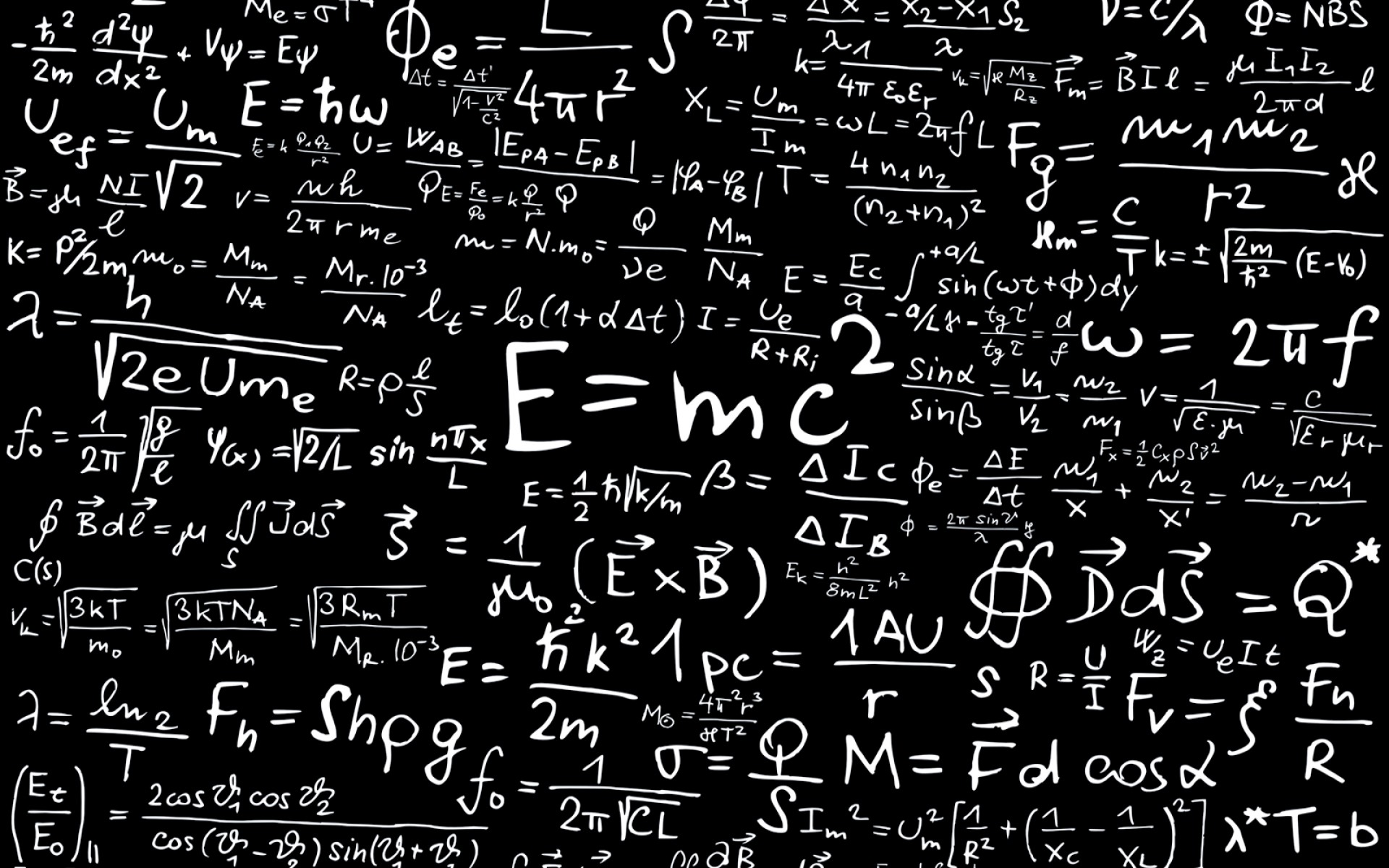 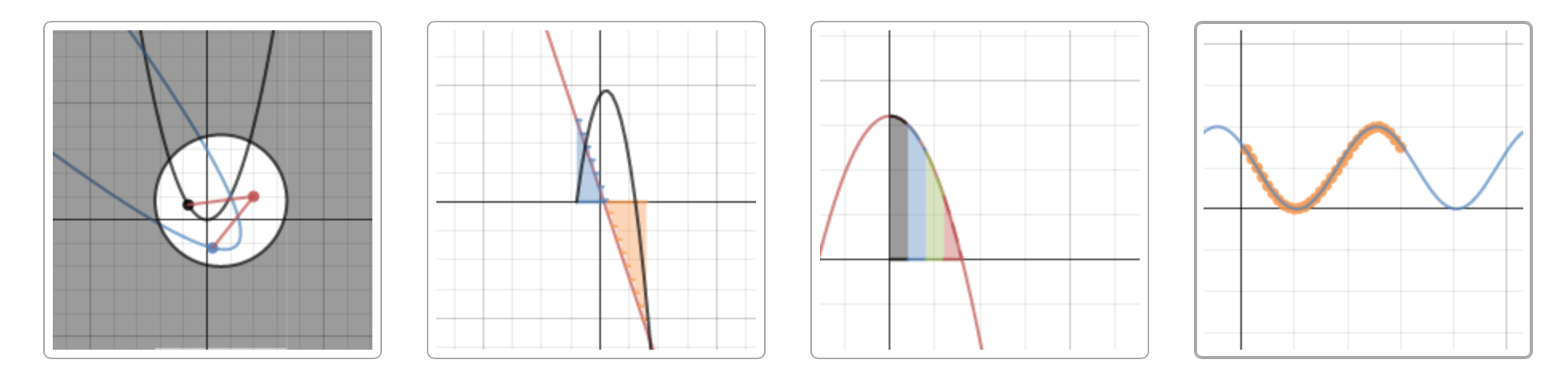 The art of math is on the wall.
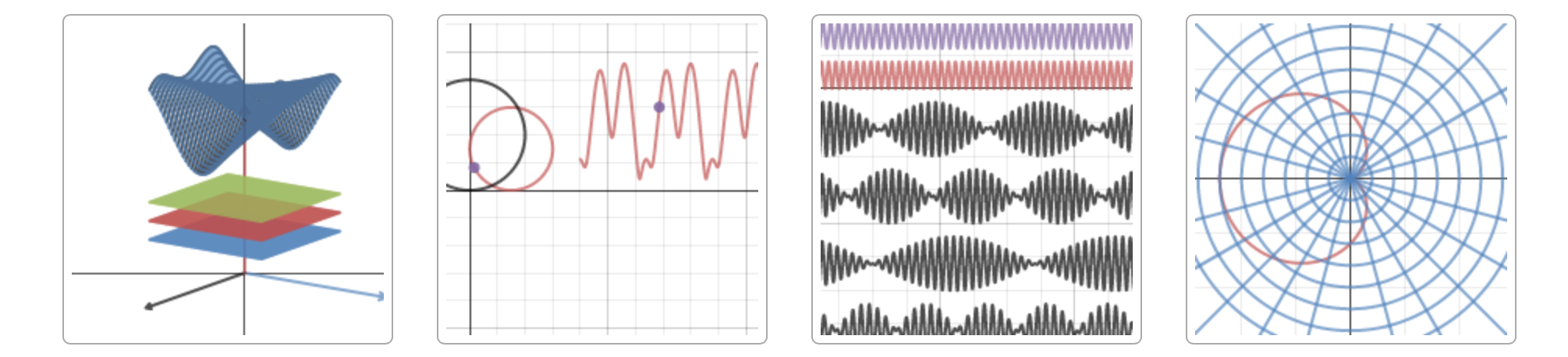 What will you visualise on the wall?
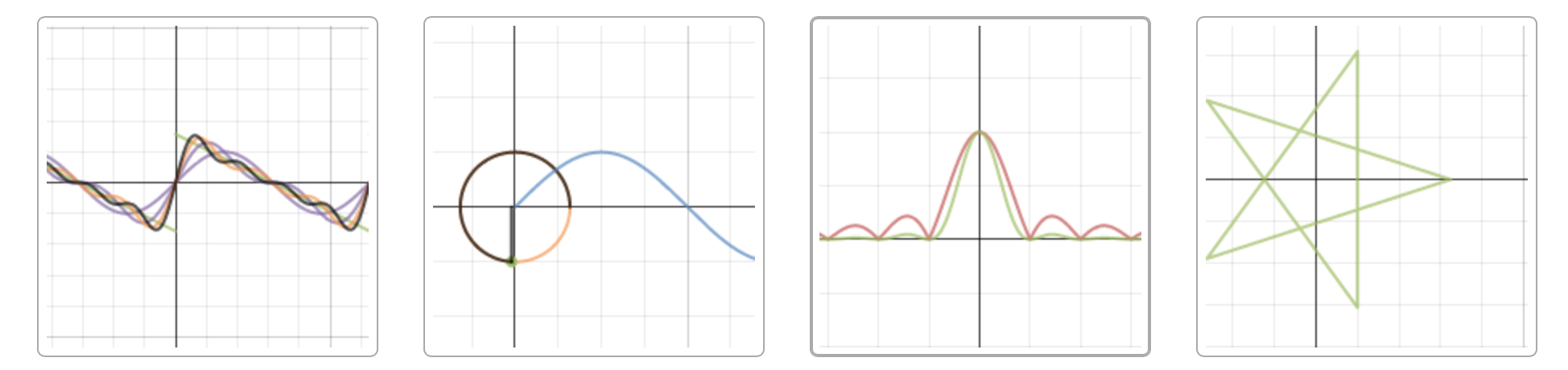 Back to the Future:
How the Math of the Past Looked Better Than Today
Luke Walsh - Catawba Valley CC - North Carolina
lwalsh@cvcc.edu | @lukeselfwalker
http://shethinksifactorsexy.wordpress.com